Monitor Pattern
Professor Ken Birman
CS4414 Lecture 16
Cornell CS4414 - Fall 2021.
1
Idea Map For Today
The monitor pattern in C++

Problems monitors solve (and problems they don’t solve)
Reminder: Thread Concept
Lightweight vs. Heavyweight
Thread “context”
Deadlocks and Livelocks
C++ mutex objects.  Atomic data types.
Today we focus on monitors.
Cornell CS4414 - Fall 2021.
2
A monitor is a “pattern”
It uses a scoped_lock to protect a critical section.  You designate the mutex (and can even lock multiple mutexes atomically).

Monitor conditions are variables that a monitor can wait on:
 wait is used to wait.  It also (atomically) releases the scoped_lock.
 wait_until and wait_for can also wait for a timed delay to elapse.
 notify_one wakes up a waiting thread… notify_all wakes up all waiting  threads.  If no thread is waiting, these are both no-ops.
Cornell CS4414 - Fall 2021.
3
Reminder: A shared ring buffer
This example illustrates a famous pattern in threaded programs: the producer-consumer scenario

  An application is divided into stages
  One stage has one or more threads that “produce” some objects, like    lines read from files.
   A second stage has one or more threads that “consume” this data,    for example by counting words in those lines.
Cornell CS4414 - Fall 2021.
4
A ring buffer
We take an array of some fixed size, LEN, and think of it as a ring.  The k’th item is at location (k % LEN).  Here, LEN = 8
Producers write to the end of the full section
nfree =3
free_ptr = 15
7
0
free
free
6
15 % 8 = 7
Item 14
free
Consumers read from the head of the full section
1
5
Item 13
Item
10
nfull =5
next_item = 10
2
Item
11
Item
12
4
10 % 8 = 2
3
Cornell CS4414 - Fall 2021.
5
Toolkit needed
If multiple producers simultaneously try and produce an item, they would be accessing nfree and free_ptr simultaneously.  Moreover,  filling a slot will also increment nfull.

Producers also need to wait if nfree == 0:  The buffer is full.

… and they will want fairness: no producer should get more turns than the others, if they are running concurrently.
Cornell CS4414 - Fall 2021.
6
A producer or consumer waits if needed
Producer:
void produce(Foo obj){
      if(nfree == 0) wait;      buffer[free_ptr++ % LEN] = obj;      ++nfull;      - - nfree;}
Consumer:
Foo consume(){
      if(nfull == 0) wait;      ++nfree;      - - nfull;       return buffer[next_item++ % LEN];}
Cornell CS4414 - Fall 2021.
7
A producer or consumer waits if needed
Producer:
void produce(Foo obj){
      if(nfree == LEN) wait;      buffer[free_ptr++ % LEN] = obj;      ++nfull;      - - nfree;}
Consumer:
Foo produce(){
      if(nfull == 0) wait;      ++nfree;      - - nfull;       return buffer[next_item++ % LEN];}
As written, this code is unsafe…  andwe can’t fix it just by adding atomics or locks!
Cornell CS4414 - Fall 2021.
8
… why Locking isn’t sufficient
Locking won’t help with “waiting until the buffer isn’t empty/full”.

The issue is a chicken-and-egg problem:
 If A holds the lock, but must wait, it has to release the lock or B can’t  get in.  But B could run instantly, update the buffer, and do a notify –  which A won’t see because A isn’t yet waiting.
 A needs a way to atomically release the lock and enter the wait state.   C++ atomics don’t cover this case.
Cornell CS4414 - Fall 2021.
9
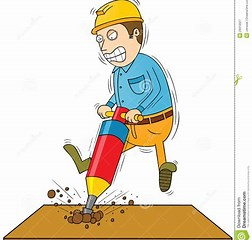 Drill down…
It takes a moment to understand this issue.

With a condition, we atomically enter a wait state and simultaneously release the monitor lock, we are sure to get any future notifications.  

Any other approach could “miss” a notification.
Cornell CS4414 - Fall 2021.
10
The monitor pattern
Our example turns out to be a great fit to the monitor pattern.

A monitor combines protection of a critical section with additional operations for waiting and for notification.

For each protected object, you will need a “mutex” object that will be the associated lock.
Cornell CS4414 - Fall 2021.
11
Solution to the bounded buffer problem using a monitor pattern
We will need a mutex, plus two “condition variables”:
  	std::mutex bb_mutex;       std::condition_variable not_empty;       std::condition_variable not_full;
… even though we will have two critical sections (one to produce, one to consume) we use one mutex.
Cornell CS4414 - Fall 2021.
12
Solution to the bounded buffer problem using a monitor pattern
Next, we need our const int LEN, and int variables nfree, nfull, free_ptr and next_item.  Initially everything is free: nfree = LEN;

const int LEN = 8;int nfree = LEN;int nfull = 0;int free_ptr = 0;int next_item = 0;
7
nfree =3
free_ptr = 15
0
free
free
6
Item 14
free
1
5
Item 13
Item
10
2
nfull =5
next_item = 10
Item
11
Item
12
4
3
Cornell CS4414 - Fall 2021.
13
Solution to the bounded buffer problem using a monitor pattern
We don’t declare these as atomic or volatile because we plan to only access them only inside our monitor!

Only use those annotations for “stand-alone” variables accessed concurrently by threads
Next, we need our const int LEN, and int variables nfree, nfull, free_ptr and next_item.  Initially everything is free: nfree = LEN;

const int LEN = 8;int nfree = LEN;int nfull = 0;int free_ptr = 0;int next_item = 0;
7
nfree =3
free_ptr = 15
0
free
free
6
Item 14
free
1
5
Item 13
Item
10
2
nfull =5
next_item = 10
Item
11
Item
12
4
3
Cornell CS4414 - Fall 2021.
14
Code to produce an item
void produce(Foo obj){        std::unique_lock guard(bb_mutex);        while(nfree == 0)               not_full.wait(guard);         buffer[free_ptr++ % LEN] = obj;         --nfree;         ++nfull;         not_empty.notify_one();}
Cornell CS4414 - Fall 2021.
15
This lock is automatically held until the end of the method, then released.  But it will be temporarily released for the condition-variable “wait” if needed, then automatically reacquired
Code to produce an item
void produce(Foo obj){        std::unique_lock<mutex> guard(bb_mutex);        while(nfree == 0)               not_full.wait(guard);         buffer[free_ptr++ % LEN] = obj;         --nfree;         ++nfull;         not_empty.notify_one();}
Cornell CS4414 - Fall 2021.
16
Code to produce an item
A unique_lock is a lot like a scoped_lock but offers some extra functionality internally used by wait and notify
void produce(Foo obj){        std::unique_lock<mutex> guard(bb_mutex);        while(nfree == 0)               not_full.wait(guard);         buffer[free_ptr++ % LEN] = obj;         --nfree;         ++nfull;         not_empty.notify_one();}
Cornell CS4414 - Fall 2021.
17
The while loop is needed because there could be multiple threads trying to produce items at the same time.  Notify would wake all of them up, so we need the unlucky ones to go back to sleep!
Code to produce an item
void produce(Foo obj){        std::unique_lock<mutex> guard(bb_mutex);        while(nfree == 0)               not_full.wait(guard);         buffer[free_ptr++ % LEN] = obj;         --nfree;         ++nfull;         not_empty.notify_one();}
Cornell CS4414 - Fall 2021.
18
A condition variable implements wait in a way that atomically puts this thread to sleep and releases the lock.  This guarantees that if notify should wake A up, A will “hear it”

When A does run, it will also automatically reaquire the mutex lock.
Code to produce an item
void produce(Foo obj){        std::unique_lock<mutex> guard(bb_mutex);        while(nfree == 0)               not_full.wait(guard);         buffer[free_ptr++ % LEN] = obj;         --nfree;         ++nfull;         not_empty.notify_one();}
Cornell CS4414 - Fall 2021.
19
Code to produce an item
void produce(Foo obj){        std::unique_lock<mutex> guard(bb_mutex);        while(nfree == 0)               not_full.wait(guard);         buffer[free_ptr++ % LEN] = obj;         --nfree;         ++nfull;         not_empty.notify_one();}
We produced one item, so if multiple consumers are waiting, we just wake one of them up – no point in using notify_all
Cornell CS4414 - Fall 2021.
20
Code to consume an item
Foo consume(){        std::unique_lock<mutex> guard(bb_mutex);        while(nfull == 0)               not_empty.wait(guard);         ++nfree;         --nfull;         not_full.notify_one();          return buffer[full_ptr++ % LEN];}
Cornell CS4414 - Fall 2021.
21
Although the notify occurs before we read and return the item, the scoped-lock won’t be released until the end of the block.  Thus the return statement is still protected by the lock.
Code to consume an item
Foo consume(){        std::unique_lock<mutex> guard(bb_mutex);(bb_mutex);        while(nfull == 0)               not_empty.wait(bb_mutex);         ++nfree;         --nfull;         not_full.notify_one();          return buffer[full_ptr++ % LEN];}
Cornell CS4414 - Fall 2021.
22
Did you Notice the “while” loops?
A condition variable is used when some needed property does not currently hold.  It allows a thread to wait.

In most cases, you can’t assume that the property holds when your thread wakes up after a wait!  This is why we often recheck by doing the test again.

This pattern protects against unexpected scheduling sequences.
Cornell CS4414 - Fall 2021.
23
Cleaner Notation, with a Lambda
We wrote out the two while loops, so that you would know they are required.

But C++ has a nicer packaging, using a lambda notation for the condition in the while loop.
Cornell CS4414 - Fall 2021.
24
Code to produce an item
void produce(Foo obj){        std::unique_lock<mutex> guard(bb_mutex);        while(nfree == 0)               not_full.wait(guard);         buffer[free_ptr++ % LEN] = obj;         --nfree;         ++nfull;         not_empty.notify_one();}
Cornell CS4414 - Fall 2021.
25
Code to produce an item
void produce(Foo obj){         std::unique_lock<mutex> guard(bb_mutex);         not_full.wait(guard, [&](){ return nfree != 0;});         buffer[free_ptr++ % LEN] = obj;         --nfree;         ++nfull;         not_empty.notify_one();}
Cornell CS4414 - Fall 2021.
26
Code to produce an item
This means “capture all by reference”.  The lambda can access any locally scoped variables by reference.
void produce(Foo obj){         std::unique_lock guard(bb_mutex);         not_full.wait(guard, [&](){ return nfree != 0;});         buffer[free_ptr++ % LEN] = obj;         --nfree;         ++nfull;         not_empty.notify_one();}
Cornell CS4414 - Fall 2021.
27
Code to produce an item
The condition is “what you are waiting for”, not “why you are waiting”.  So it is actually the negation of what would have been in the while loop!
void produce(Foo obj){         std::unique_lock guard(bb_mutex);         not_full.wait(guard, [&](){ return nfree != 0;});         buffer[free_ptr++ % LEN] = obj;         --nfree;         ++nfull;         not_empty.notify_one();}
Cornell CS4414 - Fall 2021.
28
Code to consume an item
Foo consume(){        std::unique_lock<mutex> guard(bb_mutex);        while(nfull == 0)               not_empty.wait(guard);         ++nfree;         --nfull;         not_full.notify_one();          return buffer[full_ptr++ % LEN];}
Cornell CS4414 - Fall 2021.
29
Code to consume an item
Foo consume(){        std::unique_lock<mutex> guard(bb_mutex);        not_empty.wait(guard, [&]() { return nfull != 0; });         ++nfree;         --nfull;         not_full.notify_one();          return buffer[full_ptr++ % LEN];}
Cornell CS4414 - Fall 2021.
30
A second example
The “readers and writers” pattern captures this style of sharing for arrays, or for objects like std::list and std::map.

The key observation: a shared data structure can support arbitrary numbers of concurrent read-only accesses.  But an update (a “writer”) might cause the structure to change, so updates must occur when no reads are active.

We also need a form of fairness: reads should not starve updates
Cornell CS4414 - Fall 2021.
31
Expresed as a monitor with while loops
std::mutex mtx;std::condition_variable want_rw;int active_readers, writers_waiting;bool active_writer;
void start_write(){      std::unique_lock<mutex> guard(mtx);      + +writers_waiting;      while (active_writer || active_readers)             want_rw.wait(guard);      - -writers_waiting;      active_writer = true;}void end_write(){       std::unique_lock<mutex> guard(mtx);       active_writer = false;       want_rw.notify_all();}
void start_read(){      std::unique_lock<mutex> guard(mtx);      while (active_writer || writers_waiting)             want_rw.wait(guard);      ++active_readers;}void end_read(){       std::unique_lock<mutex> guard(mtx);       if(- -active_readers == 0)               want_rw.notify_all();}
Cornell CS4414 - Fall 2021.
32
… using lambdas
std::mutex mtx;std::condition_variable want_rw;int active_readers, writers_waiting;bool active_writer;
void start_write(){      std::unique_lock<mutex> guard(mtx);      + +writers_waiting;      want_rw.wait(guard, [&]() { return !(active_writer || active_readers); });      - -writers_waiting;      active_writer = true;}void end_write(){       std::unique_lock<mutex> guard(mtx);       active_writer = false;       want_rw.notify_all();}
void start_read(){      std::unique_lock<mutex> guard(mtx);      want_rw.wait(guard [&]() { return ! ((active_writer || writers_waiting); });      ++active_readers;}void end_read(){       std::unique_lock<mutex> guard(mtx);       if(- -active_readers == 0)               want_rw.notify_all();}
Cornell CS4414 - Fall 2021.
33
Cool idea – you could even offer it as a pattern…
Cornell CS4414 - Fall 2021.
34
This version Is simple, and correct.
But it gives waiting writers priority over waiting readers, so it isn’t fair (an endless stream of writers would starve readers).   

In effect, we are assuming that writing is less common than reading.  You can modify it to have the other bias easily (if writers are common but readers are rare).  But a symmetric solution is very hard to design.
Cornell CS4414 - Fall 2021.
35
Warning about “spurious wakeups”
Older textbooks will show readers and writers using an “if” statement, not a while loop.  But this is not safe with modern systems.

If you read closely, that old code assumed that a wait only wakes up in the event of a notify_one or notify_all.  But such systems can hang easily if nobody does a notify – a common bug.

Modern condition variables always wake up after a small delay, even if the condition isn’t true.
Cornell CS4414 - Fall 2021.
36
Notify_all versus notify_one
notify_all wakes up every waiting thread.  We used it here.

One can be fancy and use notify_one to try and make this code more fair, but it isn’t easy to do because your solution would still need to be correct with spurious wakeups.
Cornell CS4414 - Fall 2021.
37
Fairness, freedom from starvation
Locking solutions for NUMA system map to atomic “test and set”:

  	




This is random, hence “fair”, but not guaranteed to be fair.
std::atomic_flag lock_something = ATOMIC_FLAG_INIT;

  while (lock_something.test_and_set()) {}      // Threads loop waiting, here
  cout << “My thread is inside the critical section!” << endl;
  lock_stream.clear();
Cornell CS4414 - Fall 2021.
38
Basically, we don’t worry about fairness
Standard code focuses on safety (nothing bad will happen) and liveness (eventually, something good will happen).

Fairness is a wonderful concept but brings too much complexity.

So we trust in randomness to give us an adequate approximation to fairness.
Cornell CS4414 - Fall 2021.
39
Keep lock blocks short
It can be tempting to just get a lock and then do a whole lot of work while holding it.

But keep in mind that if you really needed the lock, some thread may be waiting this whole time!

So… you’ll want to hold locks for as short a period as feasible.
Cornell CS4414 - Fall 2021.
40
Resist the temptation to release a lock while you still need it!
Suppose threads A and B share: 
         std::map<std::string, int> myMap;

Now, A executes:



Are both lines part of the critical section?
auto item = myMap[some_city];
cout << “ City of “ << item.first << “, population = “ << item.second << endl;
Cornell CS4414 - Fall 2021.
41
How to fix this?
We can protect both lines with a scoped_lock:
std::mutex mtx; 
 ….
 {           std::scoped_lock lock(mtx);           auto item = myMap[some_city];
           cout << “ City of “ << item.first << “, population = “ << item.second << endl; }
Cornell CS4414 - Fall 2021.
42
… but this could be slow
Holding a lock for long enough to format and print data will take a long time.

Meanwhile, no thread can obtain this same lock.
Cornell CS4414 - Fall 2021.
43
One idea: print outside the scope
Tempting change:




… this a correct piece of code.  But this item could change even before it is printed.
std::mutex mtx; 
 std::pair<std::string,int> item;
 {           std::scoped_lock lock(mtx);           item = myMap[some_city];
} cout << “ City of “ << item.first << “, population = “ << item.second << endl;
Cornell CS4414 - Fall 2021.
44
One idea: print outside the scope
Tempting change:




This version is wrong!   Can you see the error?
Item might have been deleted by the time we try to print it.  Our pointer could point to outer space!
std::mutex mtx; 
 std::pair<std::string,int> *item;
 {           std::scoped_lock lock(mtx);           item = &myMap[some_city];
} cout << “ City of “ << itemfirst << “, population = “ << item  second << endl;
Cornell CS4414 - Fall 2021.
45
But now the print statement has no lock
No!  This change is unsafe, for two reasons:
 Some thread could do something replace the std::pair that contains   Ithaca with a different object.  A would have a “stale” reference.
 Both std::map and std::pair are implemented in a non-thread-safe   libraries.  If any thread could do any updates, a reader must view the   whole structure as a critical section!
Cornell CS4414 - Fall 2021.
46
How did fast-wc handle this?
In fast-wc, we implemented the code to never have concurrent threads accessing the same std::map!

Any given map was only read or updated by a single thread.

This does assume that std::map has no globals that somehow could be damaged by concurrent access to different maps, but in fact the library does have that guarantee.
Cornell CS4414 - Fall 2021.
47
Are there other ways to handle an issue like this?
A could safely make a copy of the item it wants to print, exit the lock scope, then print from the copy.

We could use two levels of locking, one for the map itself, a second for std::pair objects in the map.  

We could add a way to “mark” an object as “in use by someone” and write code to not modify such an object.
Cornell CS4414 - Fall 2021.
48
But be careful!
The more subtle your synchronization logic becomes, the harder the code will be to maintain or even understand.

Simple, clear synchronization patterns have a benefit: anyone can easily see what you are doing!

This often causes some tradeoffs between speed and clarity.
Cornell CS4414 - Fall 2021.
49
Remark: Older patterns
C++ has evolved in this area, and has several templates for lack management.  Unfortunately, they have duplicated functions

unique_lock          -- very general, flexible, powerful.  But use this                                                           only if you actually need all its features.lock_guard           -- a C++ 11 feature, but it turned out to be                               buggy in some situations.  Deprecated.
scoped_lock          -- C++ 17, can lock multiple mutex objects in one                               deadlock-free atomic action.
Cornell CS4414 - Fall 2021.
50
monitor summary
atomic<t> for base types (int, float, etc), volatile, test-and-set…

unique_lock and scoped_lock (C++ 17).   
Monitor pattern: combines a mutex with condition variables to offer protection as well as a wait and notify mechanism, all integrated with locking in an atomic and safe way.
Cornell CS4414 - Fall 2021.
51